總 務 處 宣 導 事項
安全校園
班班有冷氣
遊戲器材
安全校園
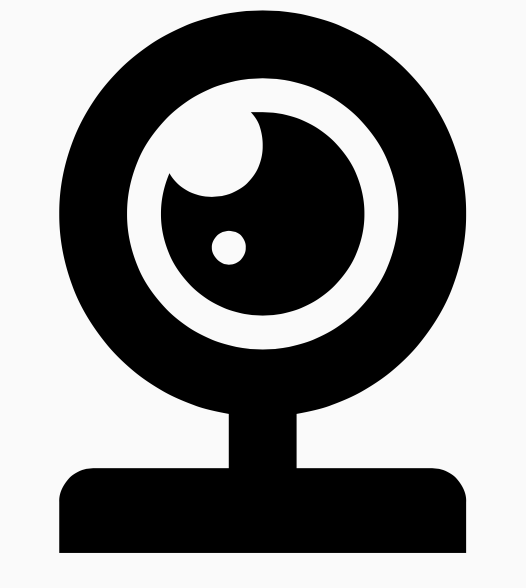 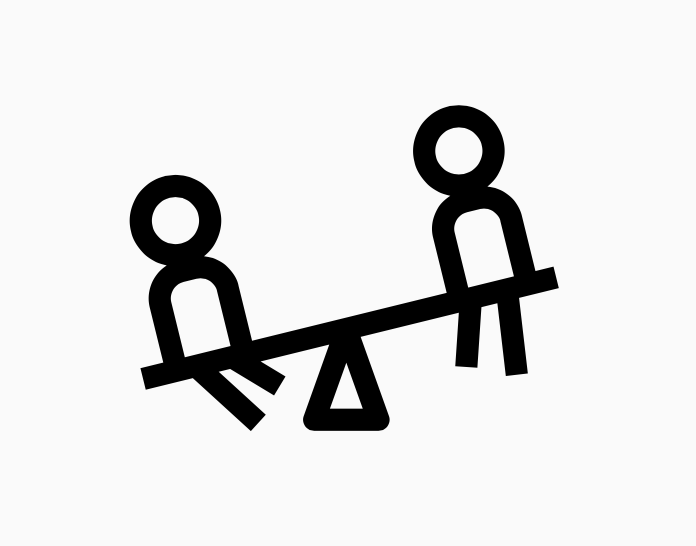 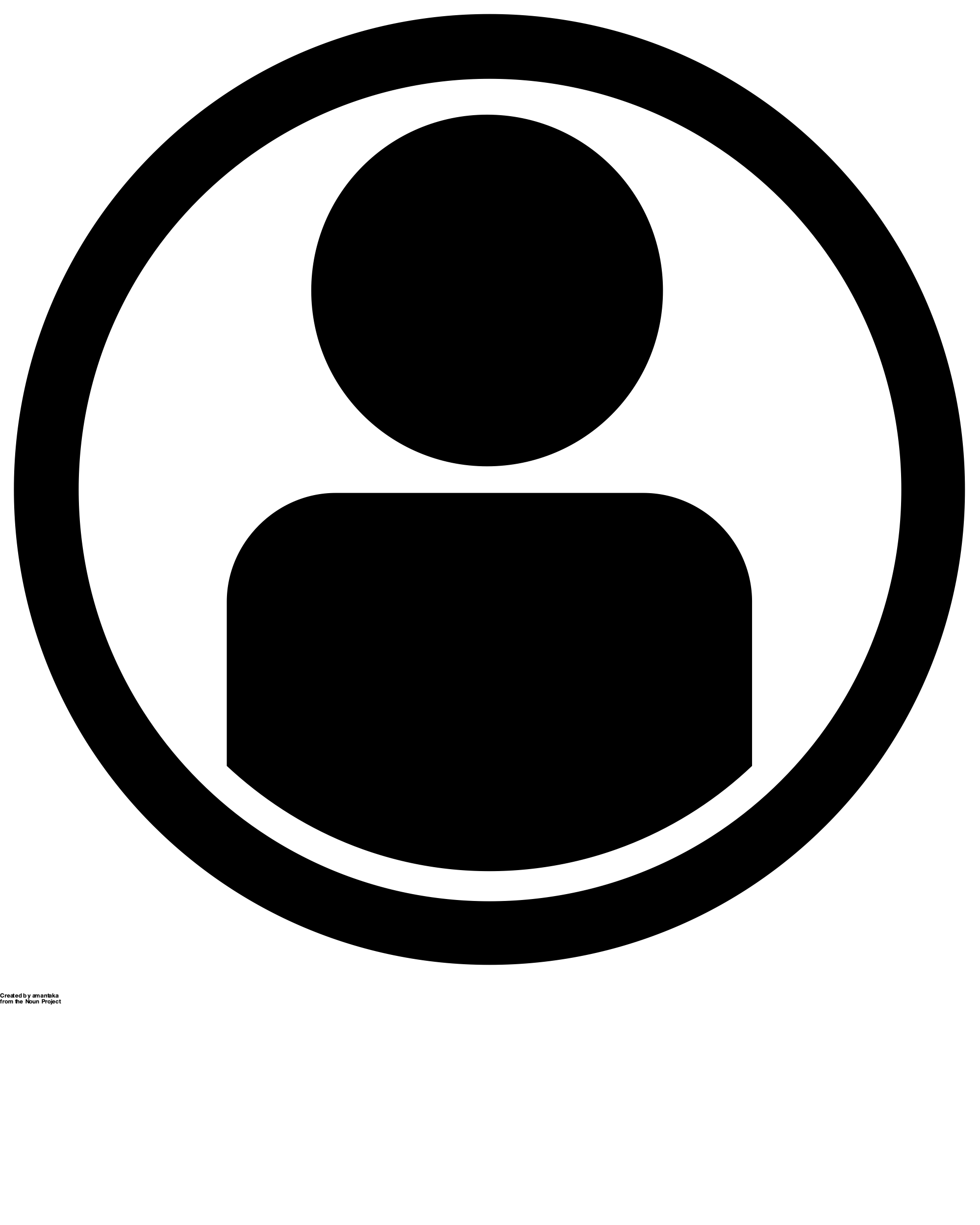 進出換證
辦公室會客
物品轉交
疫情依規進出
校園危險
角落均有
監視器
遊戲器材
時時巡檢
立即改善
班班有冷氣
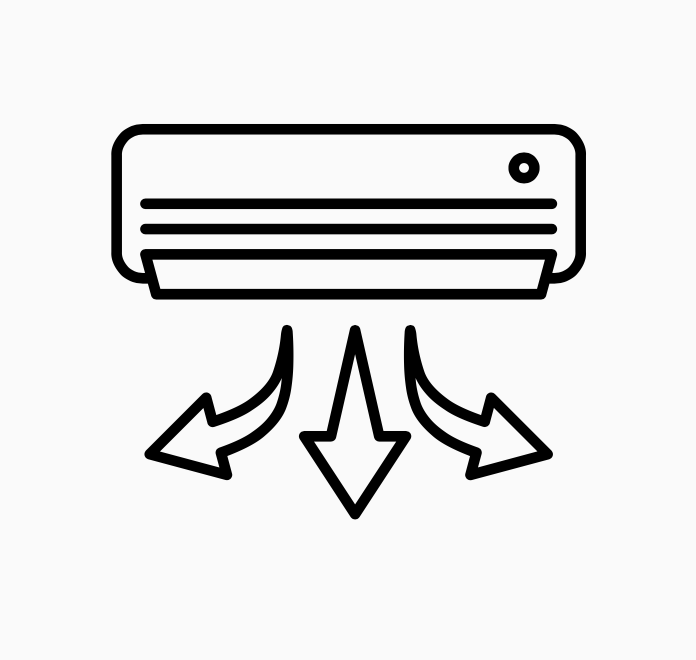 配合教育部措施
C棟校舍110年2月全面建置完成
分離式冷氣完成（A、B棟已完成）
提供學生舒適學習空間。
遊戲器材
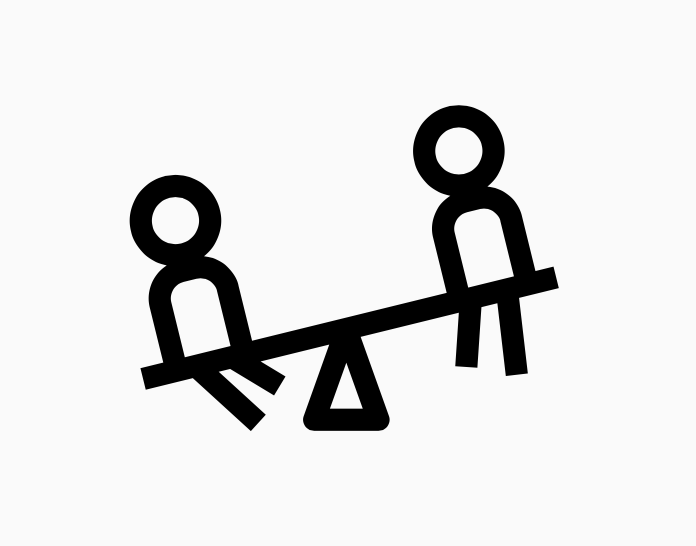 新設遊戲器材一組
包含
獨木樁
探索吊橋
攀爬繩、架
預計9月底完成驗收啟用